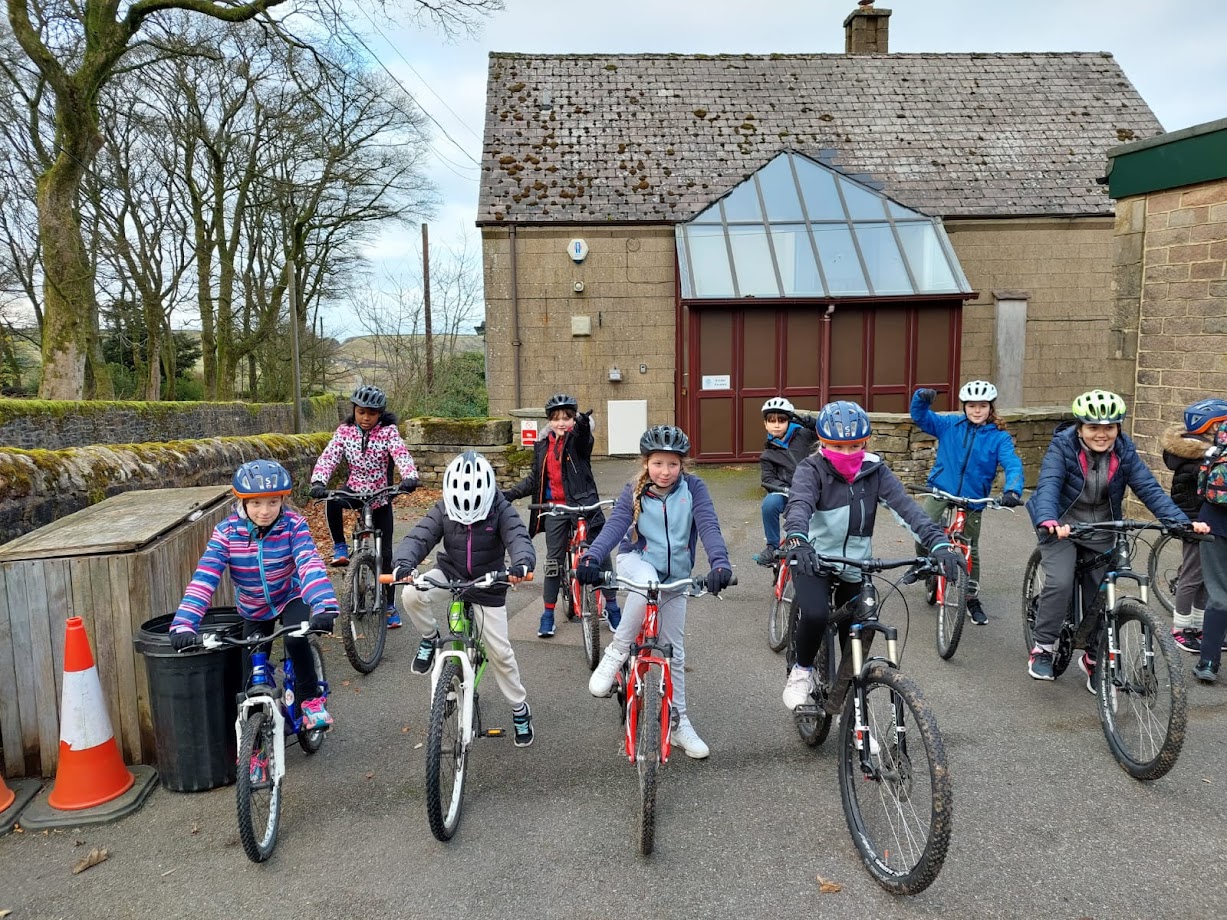 Mountain Biking
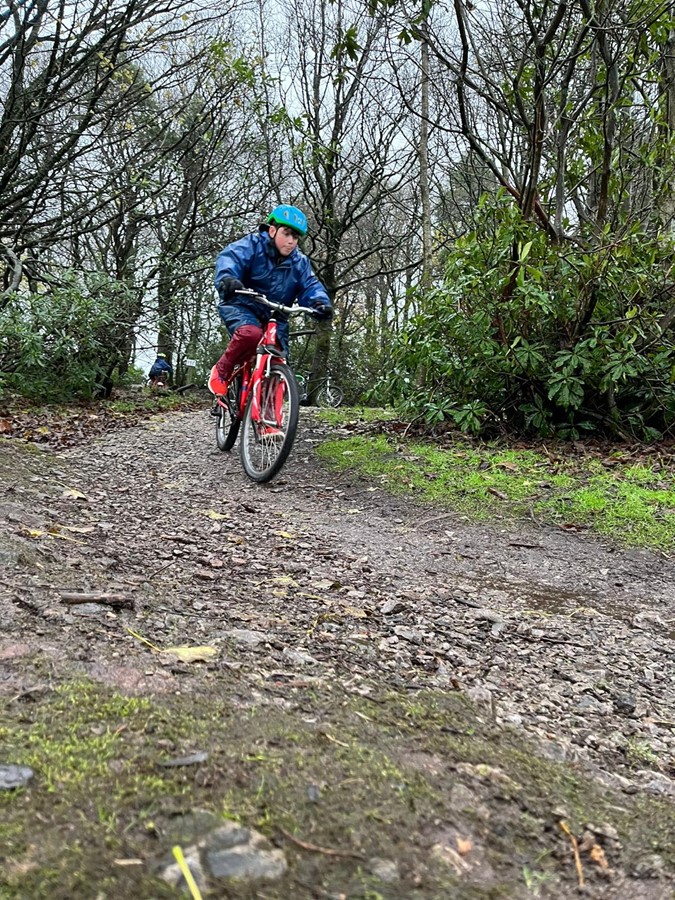 Mountain biking
I will borrow a helmet and biking gloves from White Hall

I will need to wear long sleeves and trousers to protect me

The Helmet and gloves may feel tight, this is to keep me safe
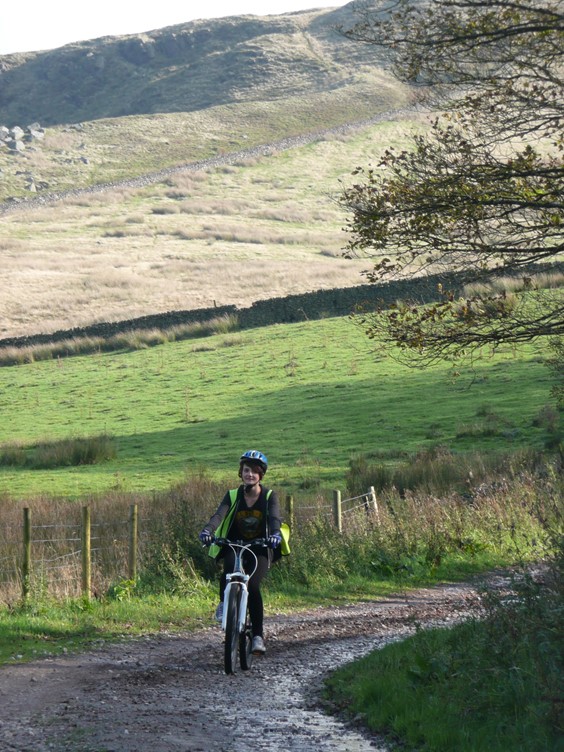 Mountain Biking
Before I go on the mountain bike I will have to listen carefully to my instructor

If I have any questions, I can ask my instructor
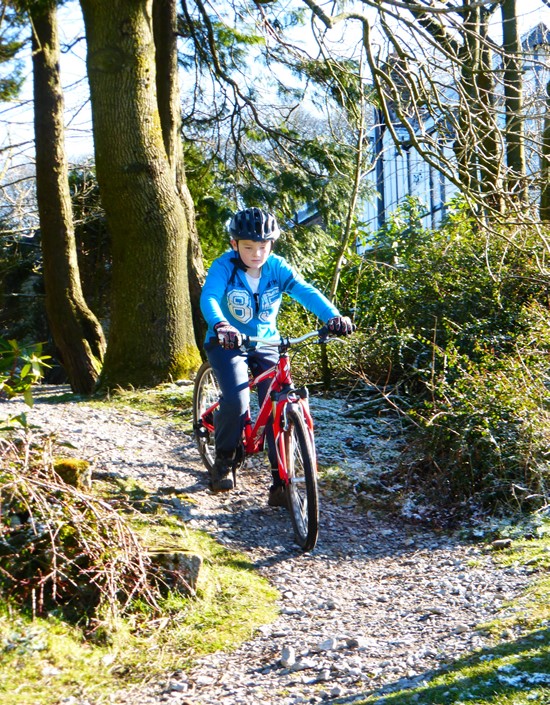 Mountain biking
My group will start by riding on flat ground so that we can practice on the bikes

We might then go onto the bike track which is a bit bumpier. My instructor will make sure I know what to do and that I am safe
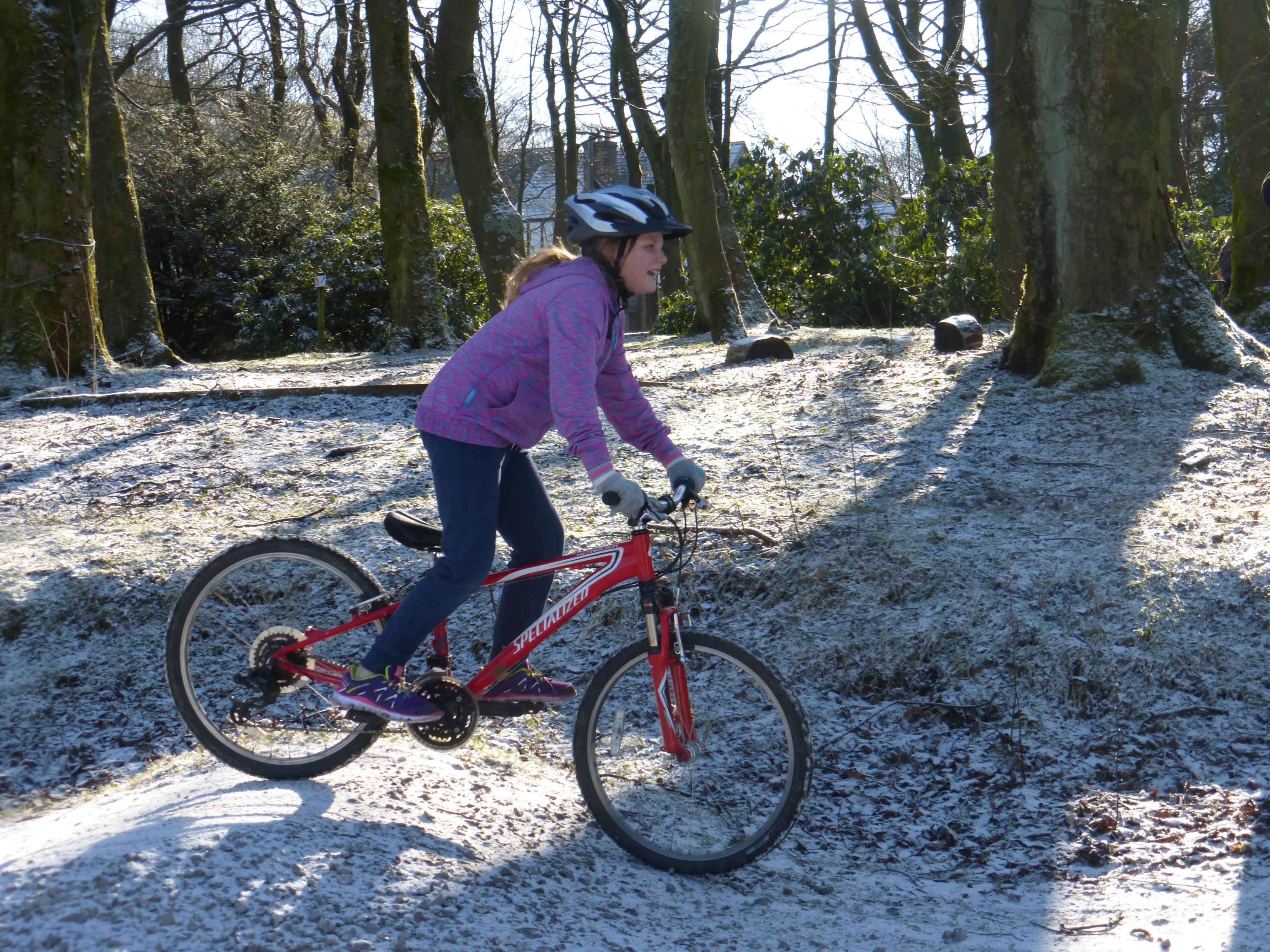 Mountain Biking
Riding a bike can be hard, if I start to feel tired I can ask to have a break

I may want to bring a drinks bottle out with me and put it close by

If I'm worried about anything, then I can always tell my instructor so they can help me.
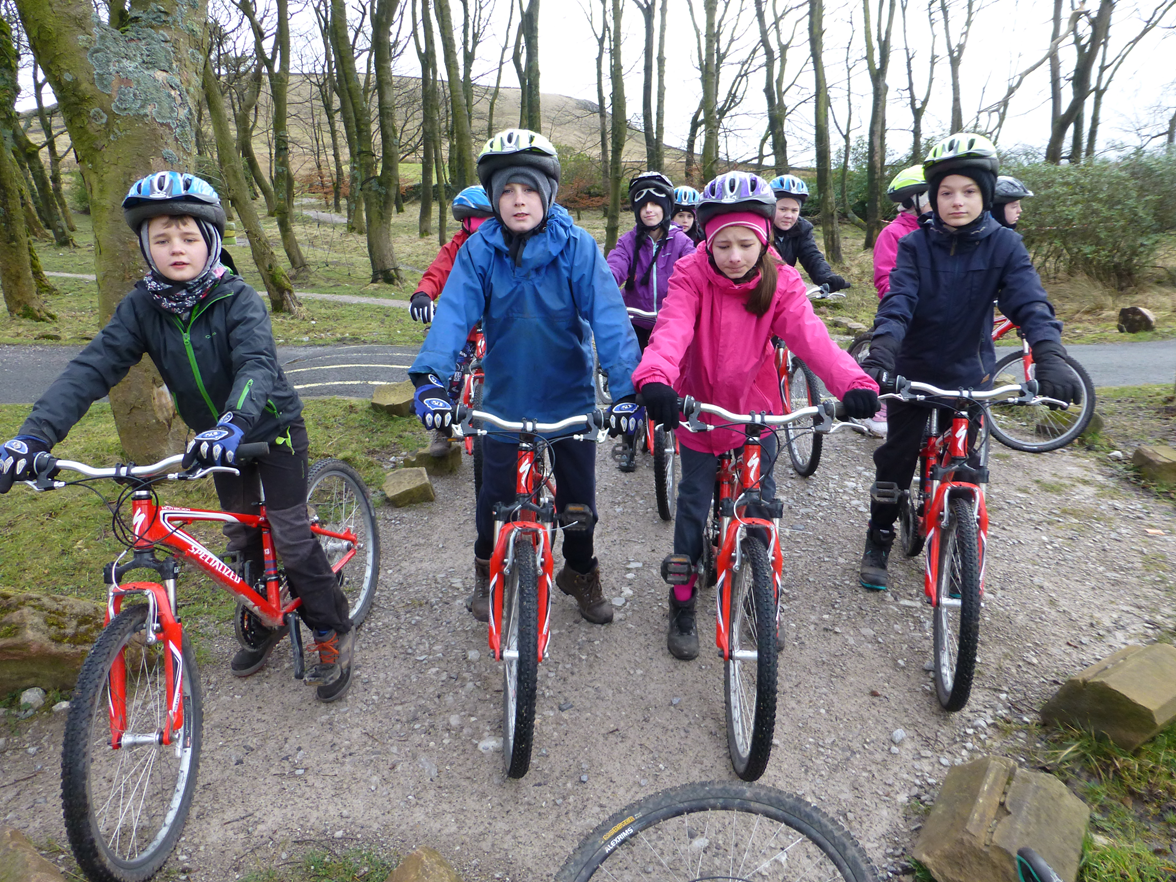 Mountain biking
I should feel proud that I have completed the session